5
O‘zbek tili
sinf
Mavzu:
Kitoblar olami. 
(2-dars)
(Hajm-o‘lchov bildiruvchi sifatlarning qo‘llanishi)
MUSTAQIL BAJARISH UCHUN TOPSHIRIQLAR
1. 3-mashq. Berilgan hikmatli so‘zlarni o‘qing va daftaringizga ko‘chiring. (154-bet)
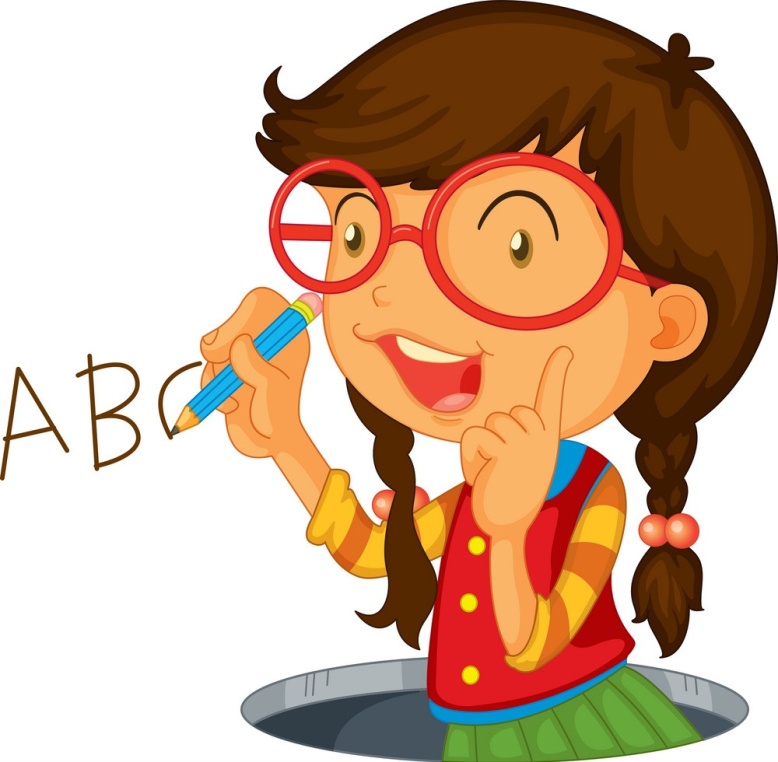 2. Mustaqil ish. Savollarga javob bering. (154-bet)
Topshiriqlarni yodga oling
1. Kitoblar jonsiz, ammo sodiq do‘stdir. (B.Gyugo)
2. Kitob boylik. Lekin sotib olingani emas, o‘qilgani. (Asqad Muxtor)
Topshiriqlarni yodga oling
Mustaqil ish. Savollarga javob bering.
1. Kitob o‘qiyotganingizda nimalarga e’tibor berasiz?
1. Ertak
2. Sarguzasht
3. Hikoya
Asardagi ijobiy qahramonlarning yaxshi fazilatlaridan o‘rnak oling.
Asardagi salbiy qahramonlarning qilgan xatolaridan saboq oling.
1-topshiriq (154-bet)
Rasmdan hamda berilgan so‘z va so‘z birikmalaridan foydalanib, “Kitob” mavzusida 4-5-ta gap tuzing.
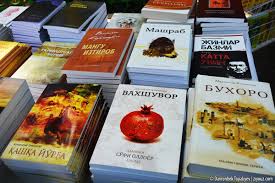 Foydalanish uchun so‘zlar:
     Kitob, bayram, bir-
biridan qiziq, qalin, yupqa, 
tarix, kitobsiz, o‘qib oldim, 
bahosi tengsiz, cheksiz.
Kitob
Men do‘stlarim bilan 
kitoblar ko‘rgazmasiga bordim. 
U yerda bir-biridan qiziqarli, 
qalin, yupqa kitoblarni ko‘rdik. 
Ko‘rgazmadagi kitoblar bizda 
cheksiz, katta taassurotlar 
qoldirdi. Ko‘rgazma haqiqiy 
kitoblar bayramiga aylanib 
ketdi.
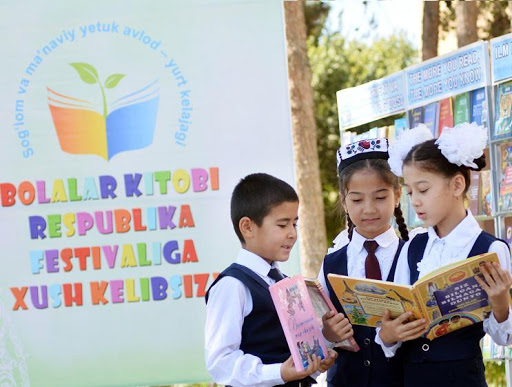 2-topshiriq (155-bet)
- Hamid, men kutubxonachi Anna Andreevna tashkil 
qilgan “Kitobsevarlar” to‘garagiga a’zo bo‘ldim.
- Kutubxonada yig‘ilib o‘qiysizlarmi?
- Yo‘q! Anna Andreevna aytganlaridek, biz kitoblarni 
davolaymiz. 
- Kitobni davolash mumkin ekanmi? Kitob qanday kasal 
bo‘lishi mumkin?
- Sahifalari yirtilgan, chizilgan kitoblarni ko‘rganmisan?
Bilasizmi?
2-aprel – Xalqaro bolalar kitobi kuni.
1967 yilda bolalar kitoblari bo‘yicha xalqaro kengash, nufuzli bolalar adabiyoti muallifi, nemis yozuvchisi Yelya Lepman tashabbusi bilan Xalqaro bolalar kitoblari kunini tashkil etdi.
Ushbu tadbirning maqsadi bolalarni o‘qish bilan qiziqtirish, kattalarning e’tiborini bolalar adabiyotiga jalb qilish, kitobning bola shaxsiyati va ma’naviy rivojlanishini shakllantirishdagi rolini ko‘rsatishdir.
1-mashq (156-bet)
Berilgan hajm-o‘lchovni bildiruvchi so‘zlarning qarama-qarshi ma’nodagi juftini toping. Shu so‘zlar ishtirokida so‘z birikmasi tuzing.
uzun
qalin
past
enli
tekis
ensiz
ingichka
qisqa
baland
egri
1-mashq (156-bet)
SO‘Z  BIRIKMALARI
qisqa yo‘l
ensiz xontaxta
ingichka yo‘lak
baland bino
tekis ko‘cha
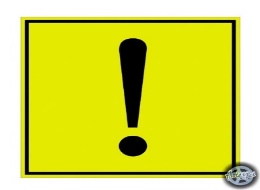 Bilib oling
Shaxs va narsa-hodisalarning turli belgi-xususiyatlarini bildiruvchi barcha sifatga oid so‘zlar kabi hajm-o‘lchovni ifodalovchi so‘zlardan oldin belgining darajasini ko‘rsatuvchi eng, juda, nihoyatda kabi so‘zlar, -roq, -gina (-kina, -gina) qo‘shimchalari qo‘shilib keladi.
Qiyoslang: uzun – juda uzun, uzunroq, kattagina.
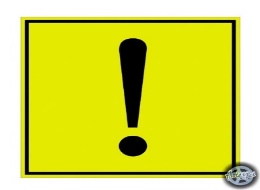 Fonetik mashq
4-topshiriq (157-bet)
O‘qing. Tinglang. Yozing. So‘zlang.
Kitob eng sabr-qanoatli, bardoshli, quvnoq birodarimizdir. U har qanday musibatli yoki baxtsizlik damlarida ham bizdan yuz o‘girmaydi. (S.Smayls)
     Yaxshi kitob muallifning odamzod uchun atalgan tortig‘idir. (J.Addison)
Mustaqil ish
Hajm-o‘lchovni bildiruvchi sifatlarni ajrating va ular ishtirokida birikmalar tuzing.
Yosh, ziyrak, keng, unumli, bepoyon, serquyosh, mashhur, shirin, yirik, xushbo‘y, dumaloq, ho‘l, eski, qisqa, katta, uzun.
Mustaqil ish
Hajm-o‘lchovni bildiruvchi sifatlarni ajrating va ular ishtirokida birikmalar tuzing.
keng – keng ko‘cha
qisqa – qisqa yo‘l
yirik – yirik korxona
katta – katta uy
dumaloq – dumaloq yer
uzun – uzun arqon
Kitobdan yaxshi do‘st yo‘q
Sizning fikrlash qobiliyatingizni shakllantiruvchi eng yaxshi vosita kitobdir. Kitoblar orqali jamiyatning buyuk iste’dod egalari bilan muloqotda bo‘lasiz. Agar chinakam mehr qo‘ysangiz, kitob sizning eng yaqin do‘stingizga aylanadi.
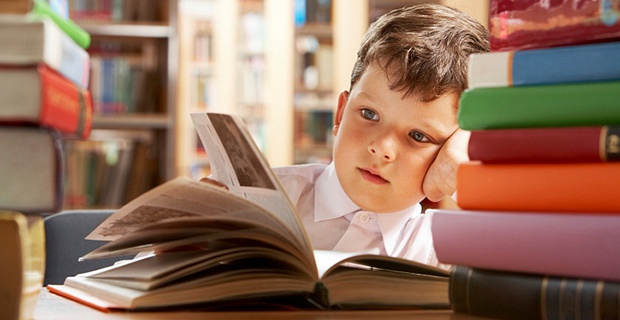 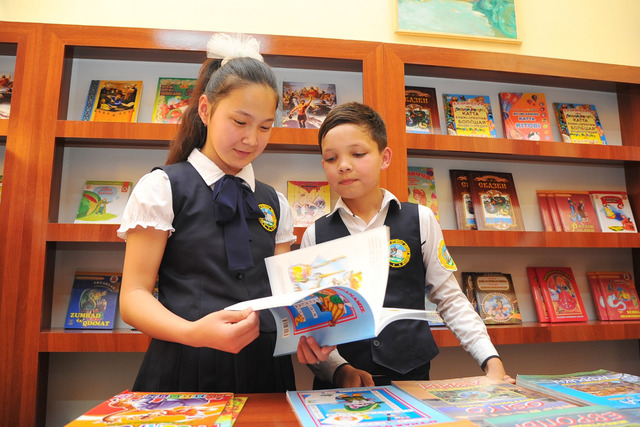 Kitobdan yaxshi do‘st yo‘q
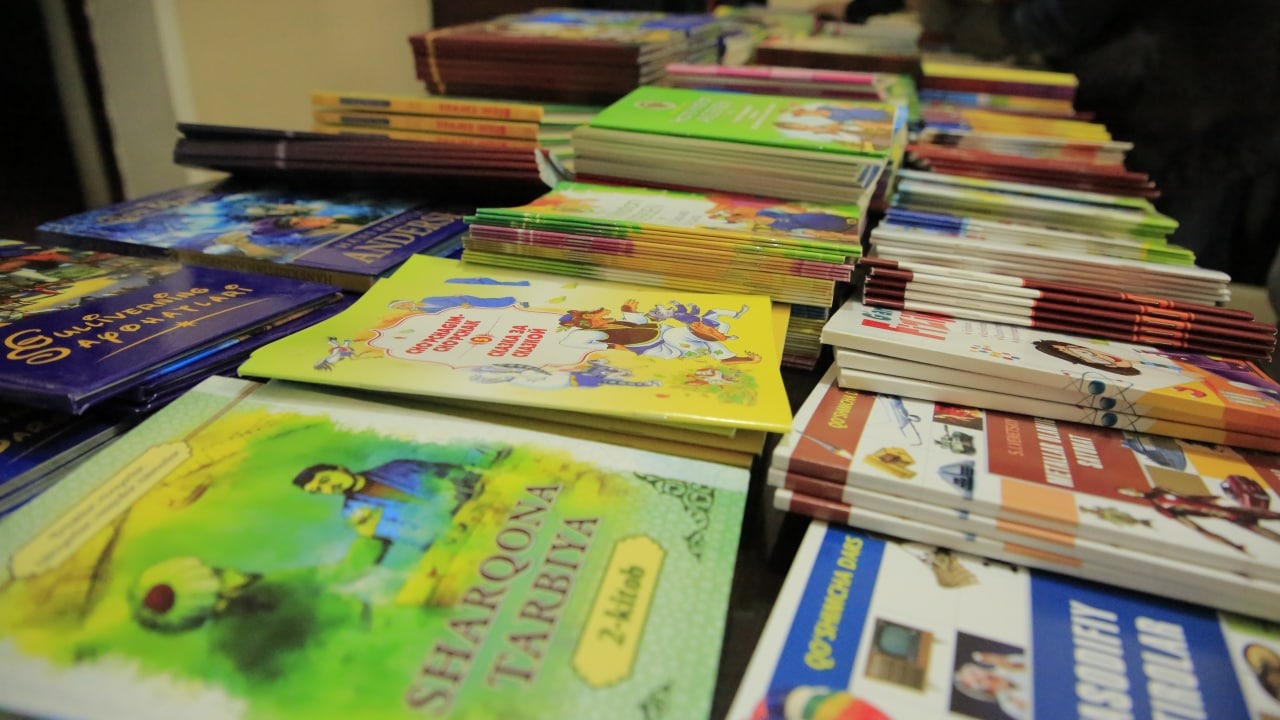 Kitobni seving, ular o‘zligingizni anglashga, hayotni his qilishingizga yordam beradi. Kitobga sodiq bo‘ling – u sizni hech qachon aldamaydi.    Quvonganingizda hamroh, xafa bo‘lganingizda yupanch bo‘ladi.
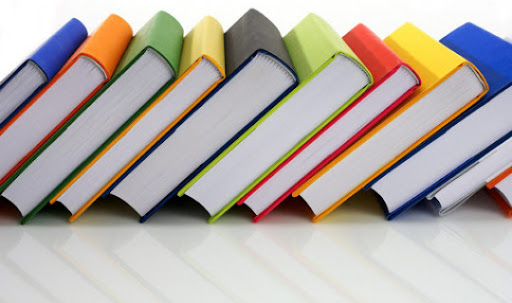 “XOTIRA  MASHQI”
iste’dod – способность
chinakam – по настоящему
beminnat – без упрёка
tafakkur – мышление
fikrlash –  размышлять
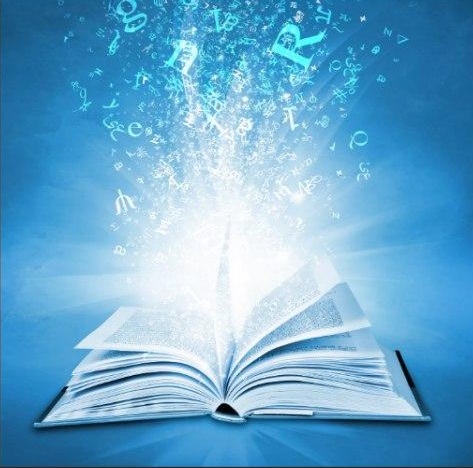 MUSTAQIL BAJARISH UCHUN TOPSHIRIQLAR
1. 5-topshiriq. “Tinch o‘lkaga kitob yarashar” she’rini ifodali o‘qing. Hajm-o‘lchovni bildiruvchi sifatlarni toping. (157-bet)
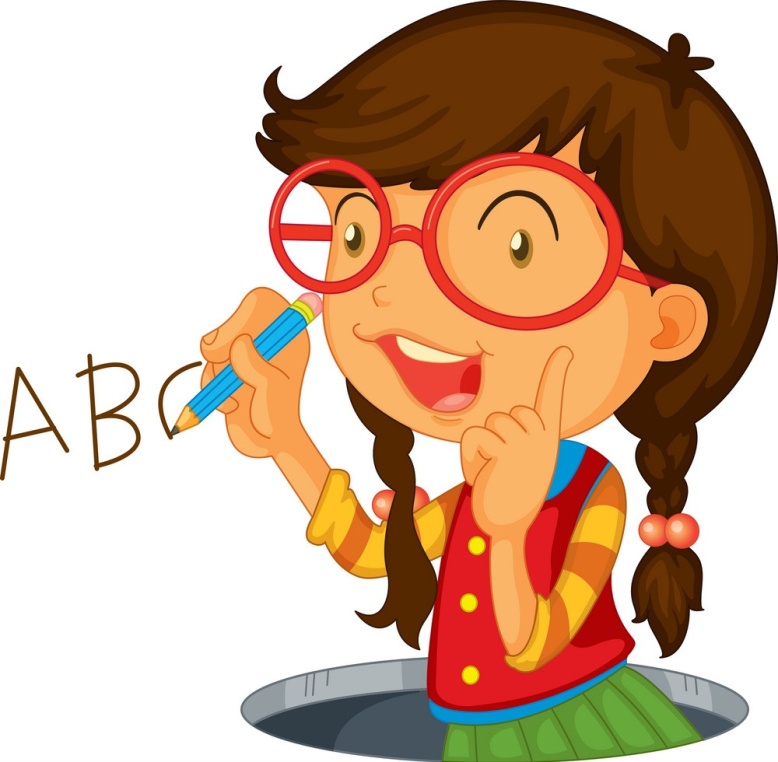 2. O‘zingiz yoqtirgan shoir yoki yozuvchilardan biri haqida og‘zaki matn tuzing. (154-bet)